AUSTRIA
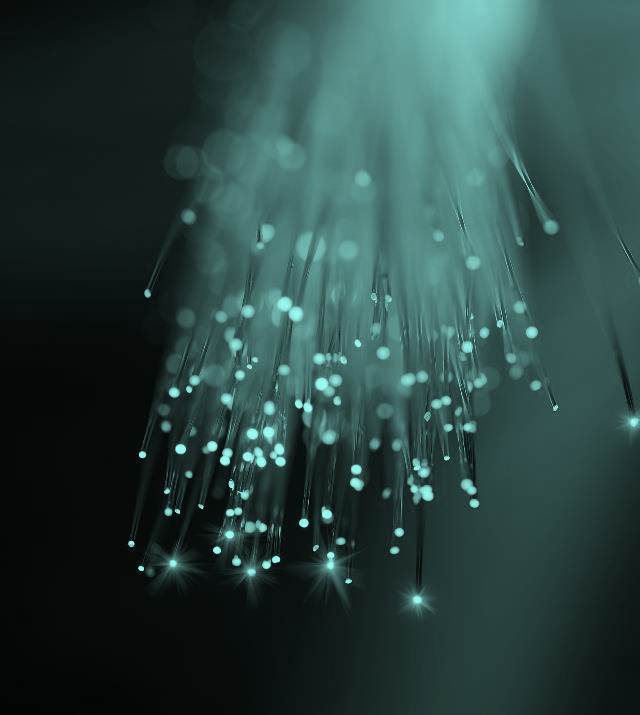 Porting Information - France
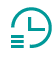 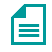 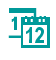 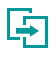 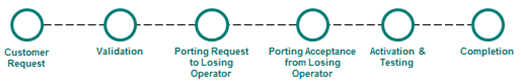 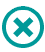 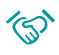 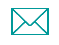